Zealous for Good WorksTitus 2:14
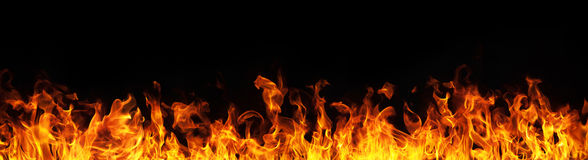 What is Zeal?
“great energy or enthusiasm in pursuit of a cause or objective” 

Translated from Greek word zelos.
“to be hot, or heat”
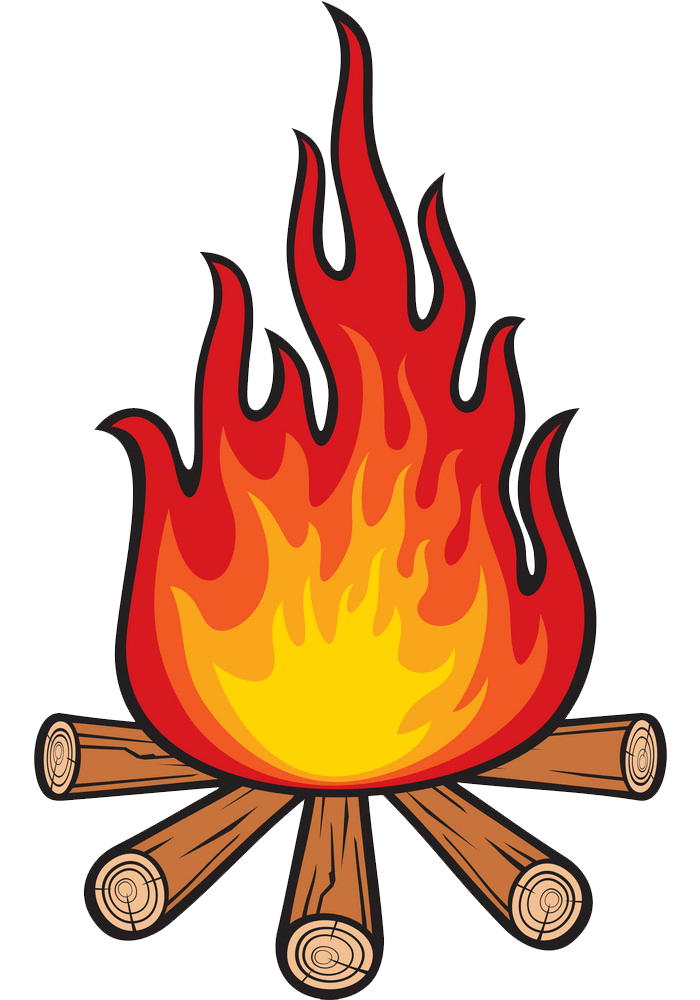 How We Treat Our Visitors
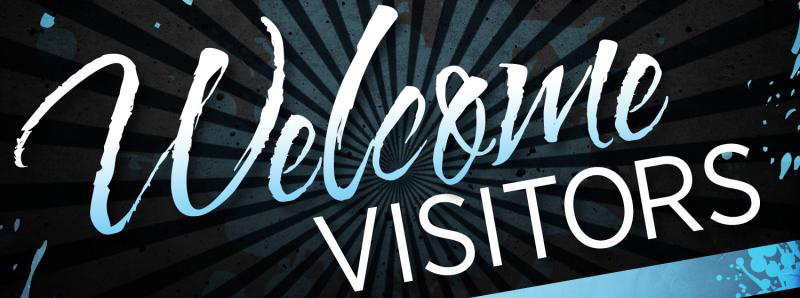 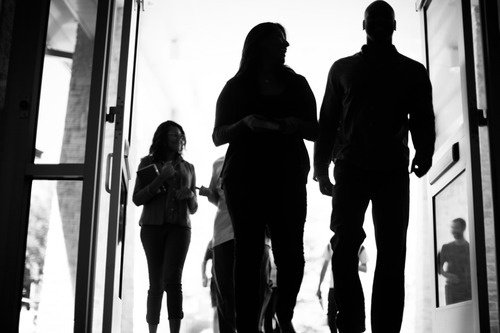 1. What Visitors See and Hear
1 Corinthians 14:22-25
All things are to be done decently and in order (vs. 33, 40). 
Our misbehavior in services can distract everyone – including our visitors.
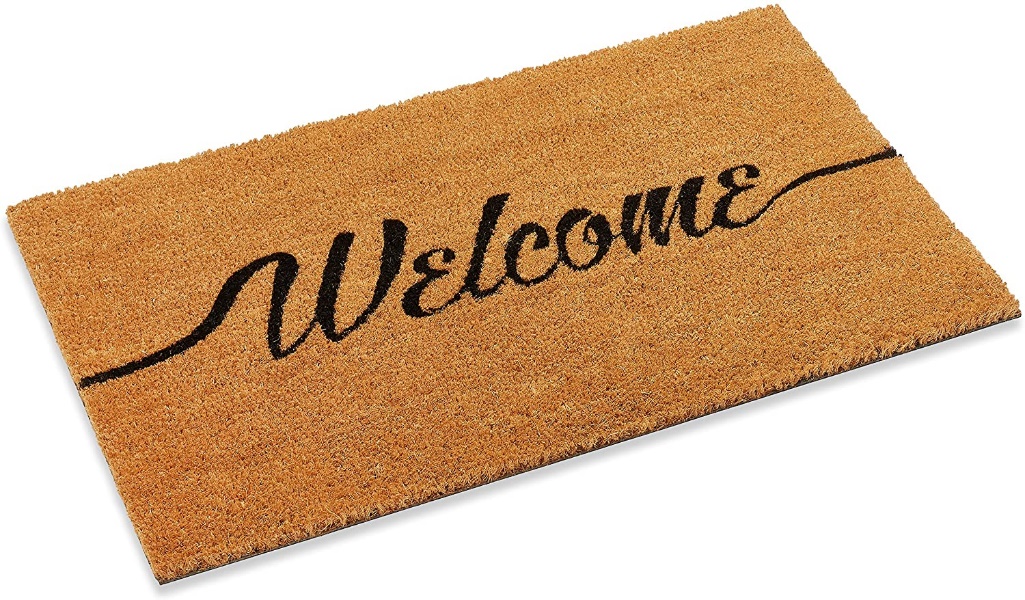 2. How Visitors Are Received
James 2:2-4
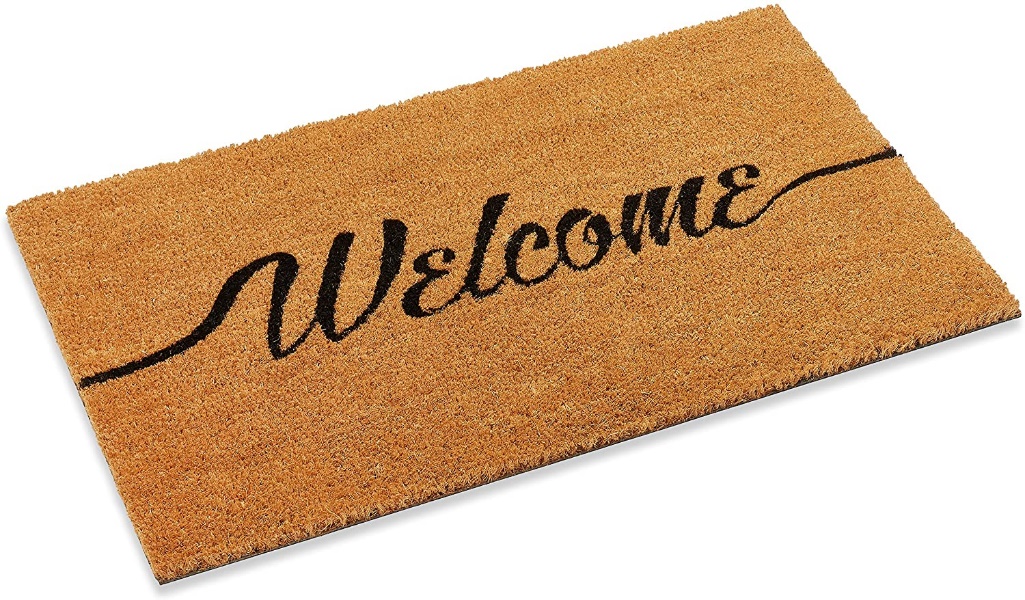 Did you know?
Visitors form an opinion about…
whether or not a congregation is friendly,
whether or not they will return, 

    within the first 2-10 minutes!
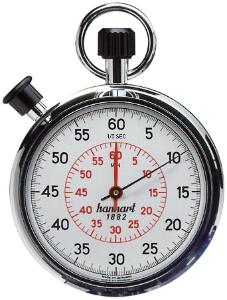 What Can You Do?
Give them a personal welcome. 
Help them. 
Contribute to welcoming atmosphere. 
Don’t embarrass them. 
Get to know them.
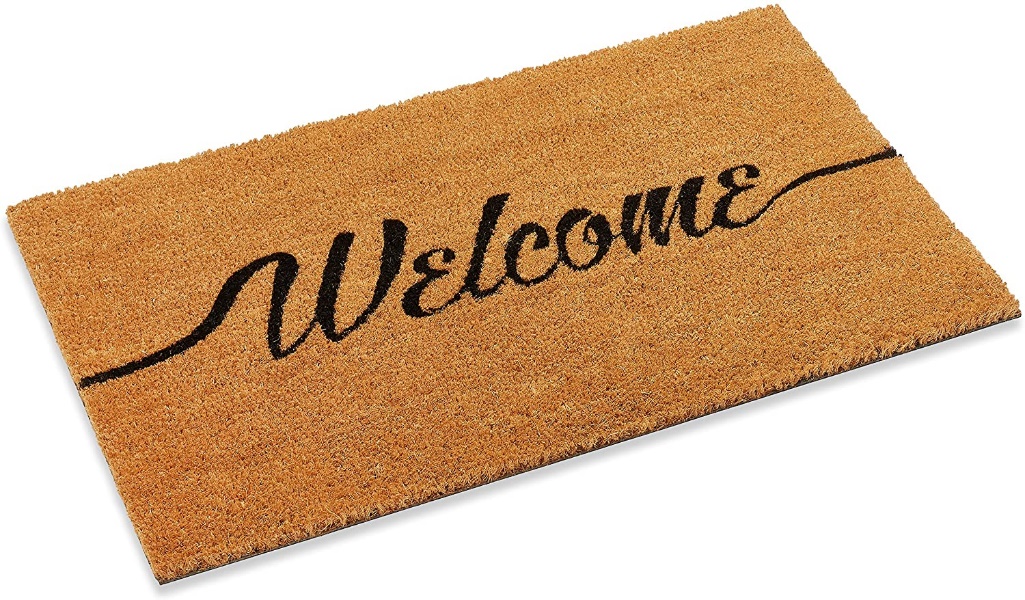